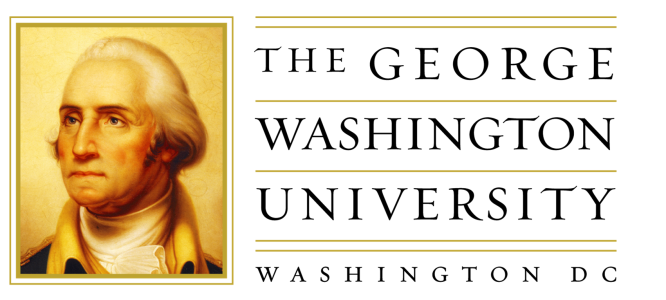 Is Rio’s Though Love Strategy Against Violence Working?
Mauricio Moura, December 2011
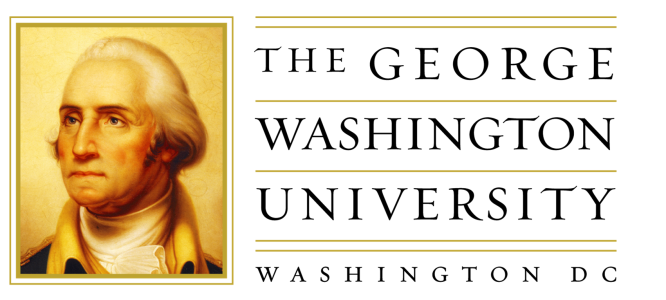 Rio de Janeiro  
 UPP locations
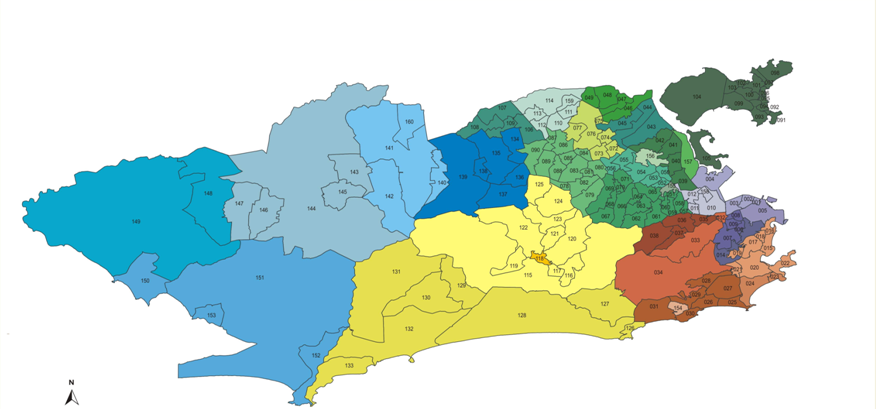 Morro São João
     200         jan/2011
     6,000
Morro da Providência
     179          feb/2011
     7,000
number of UPP police officers
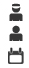 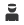 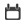 number of residents
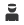 Morro do Macaco
     215         nov/2010
     27,000
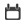 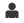 UPP starting date
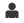 Morro do Batam
     106         feb/2009
     45,000
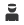 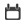 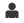 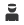 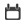 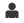 Morro São Carlos
     241          may/2011
     17,000
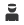 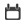 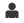 Morro do Andaraí
     214         jul/2010
     13,000
Morro dos Prazeres
     206          feb/2011
     13,000
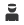 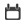 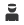 Morro Turano
     176         sep/2010     1815,000
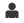 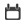 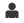 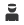 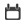 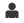 Morro Coroa/Fallet
     206          feb/2011
     13,000
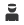 Cidade de Deus
     344         feb/2009
     45,000
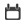 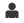 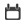 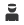 Morro Babilônia /  Chapéu Mangueira
     96          jun/2009
     10,000
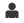 Morro do Salgueiro
     138         sep/2010
     5,000
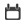 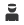 Morro do Borel
     214         jul/2010
     13,000
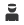 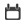 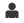 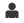 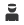 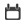 Morro Cantagalo /  Pavão-Pavãozinho
     176          dec/2009
     13,000
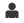 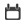 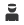 Morro da Formiga
     102         jul/2010
     5,000
Morro Santa Marta
     112         dec/2008
     10,000
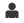 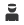 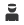 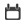 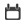 Morro Tabajaras / Cabritos
     131         jan/2010
     7,000
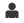 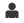 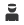 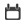 Source: Prefeitura Municipal e Secretaria de Segurança do Rio de Janeiro / Instituto Pereira Passos
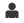 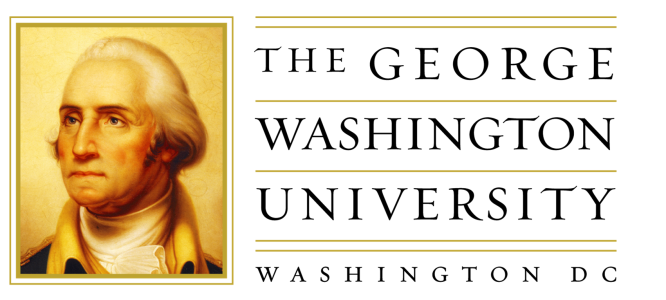 Morro do Andaraí: 
200 interviews
Morro do Batam: 
250 interviews
Morro do Borel: 
250 interviews
Morro Chapéu-Mangueira/Babilônia: 
200 interviews
Morro Cidade de Deus:
299 interviews
Morro Coroa/Fallet – Fogueteiro:
200 interviews
Morro da Formiga:
200 interviews
Morro do Macaco: 
251 interviews
Morro Pavão-Pavãozinho / Cantagalo: 
200 interviews
Morro dos Prazeres/Escondidinho: 
200 interviews
Morro  da Providência:
201 interviews
Morro do Salgueiro:
250 interviews
Morro  Santa Marta: 
250 interviews
Morro  São Carlos: 
264 interviews
Morro São João: 
200 interviews
Morro Tabajaras/Cabrito: 
201 interviews
Morro Turano:
200 interviews
The Sample: 
Survey conducted: Aug 22nd – Sep 2nd
17 Communities: 3,816 interviews divided as follow:
(also data collected about 12,272 residents)
Does UPP make people 
feel safer?
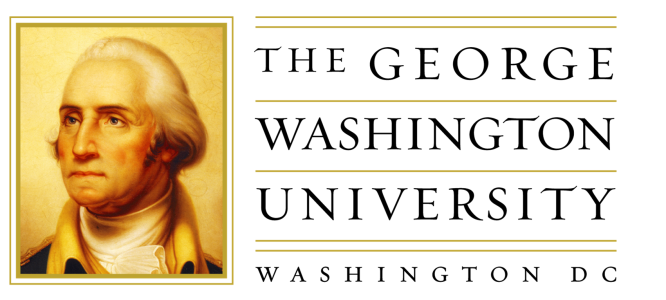 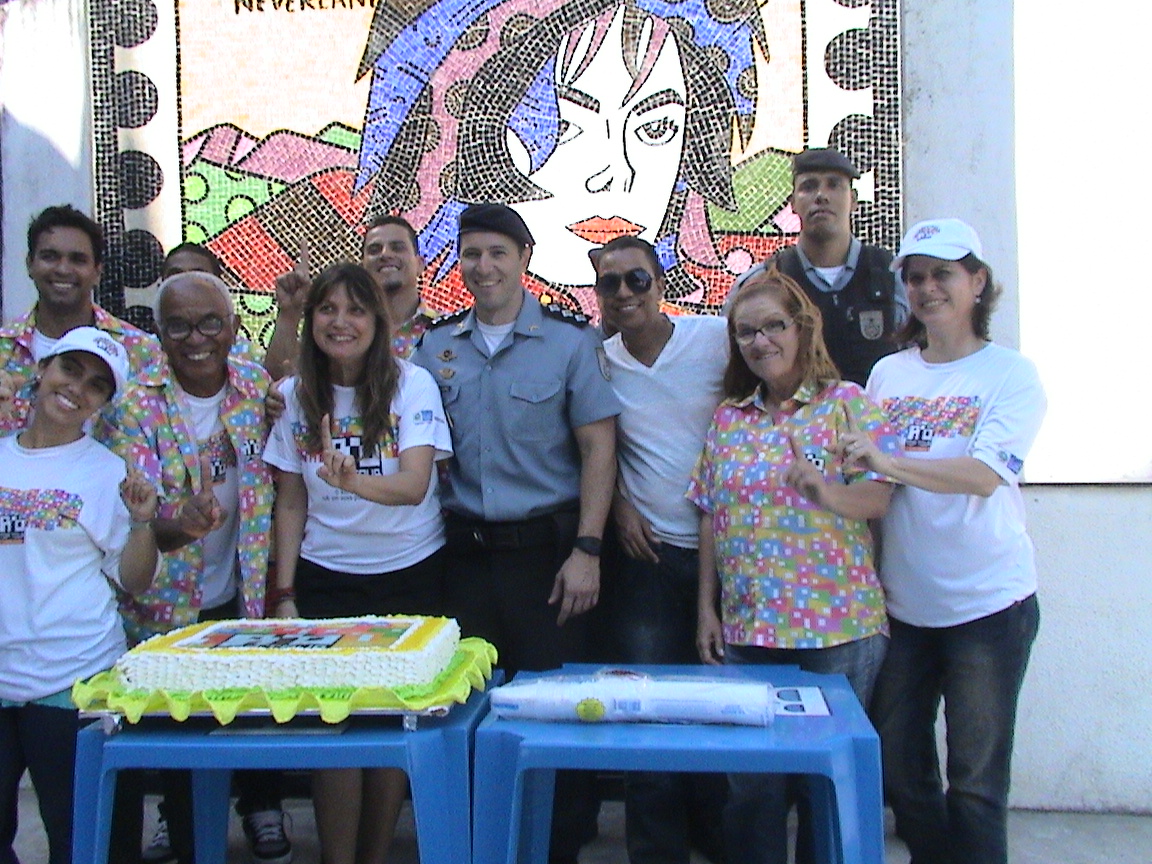 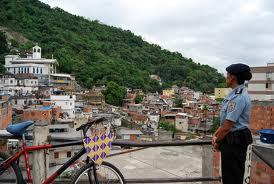 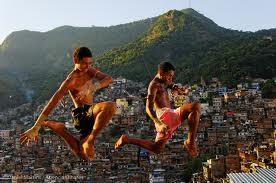 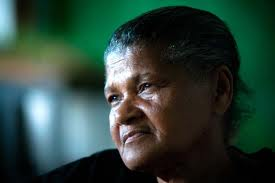 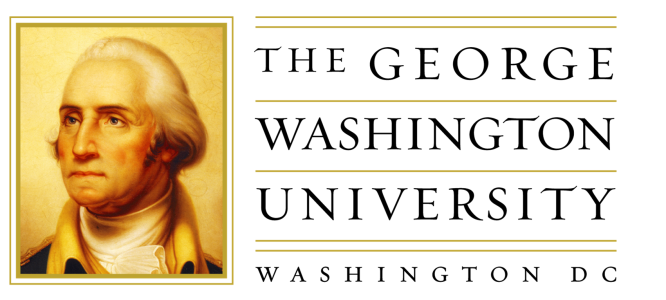 Key question:
Does UPP Make People Feel Safer?
In your opinion, regarding public security after UPP: Would you say  that security in your community is...
TOTAL
But there are differences… 
Why?
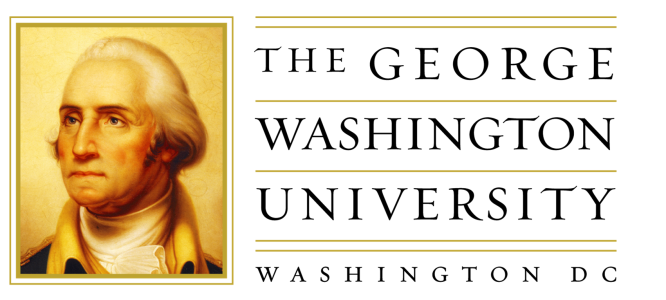 In your opinion, regarding public security after UPP: Would you say  that security in your community is... (%)
DONA MARTA
CIDADE DE DEUS
Better
Equal
Worst
CHAPÉU-MANGUEIRA BABILÔNIA
BATAM
ANDARAÍ
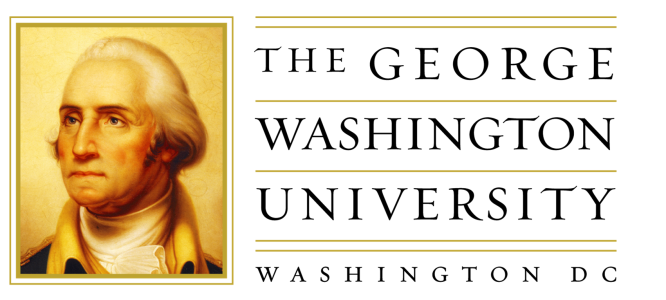 Are There Enough Police Officers?
Do you consider that the number of UPP police officers  in your community is...
Entirely appropriate
Appropriate
Inappropriate
Entirely inappropriate
Don’t know
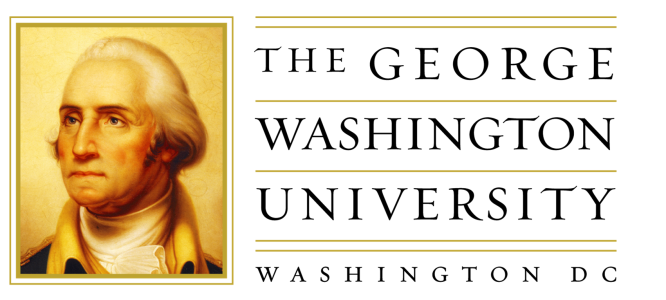 Are the officers prepared?
73% x 7%
Do you consider that UPP police officers are…
Well prepared
Fairly prepared
Unprepared
Very  unprepared
Don’t know
Employment & Education 
 Many Challenges Ahead…
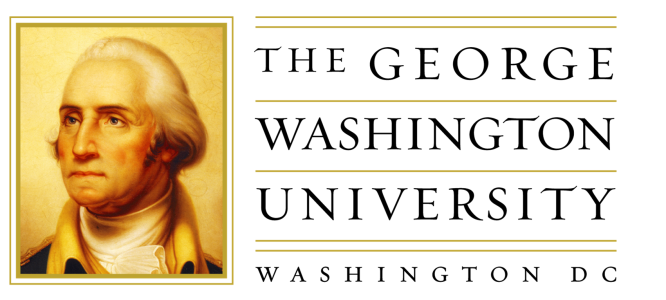 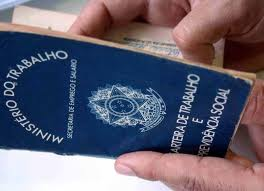 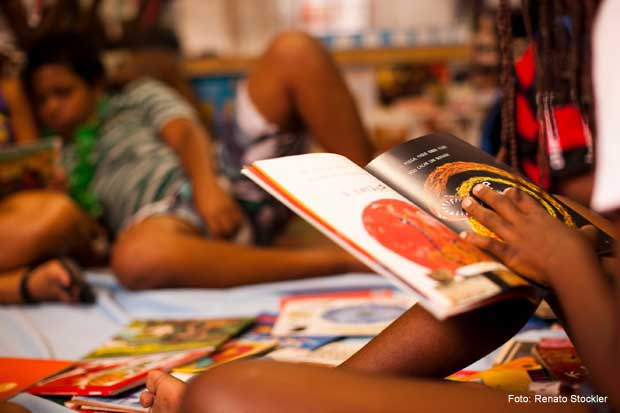 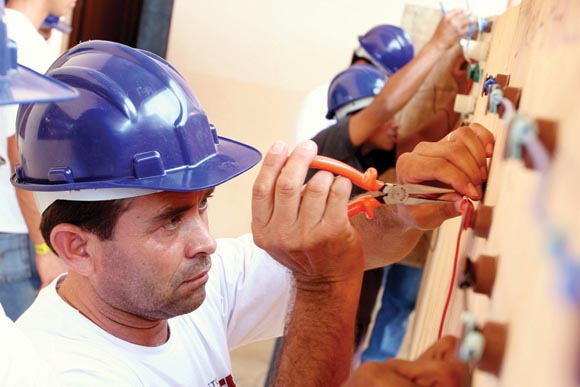 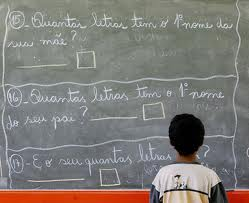 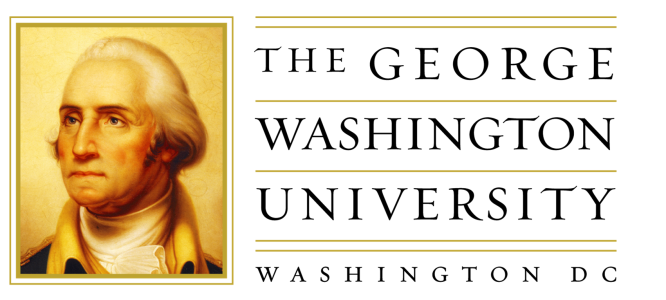 Poverty rate
Number of households that live with less than the minimum wage monthly
Total households
Exchange rate
(dec/2011)

R$ 1.80 = US$ 1.00

Minimum wage R$ 545 = US$ 303
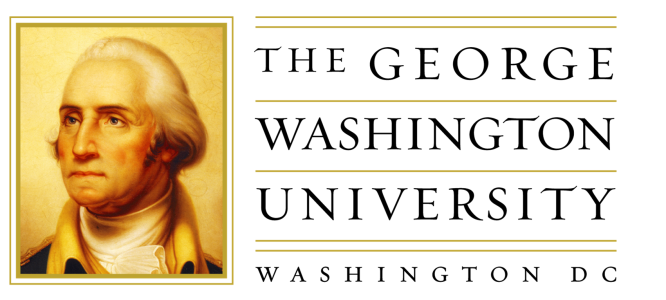 Employment rate
(occupied people/active economic population)
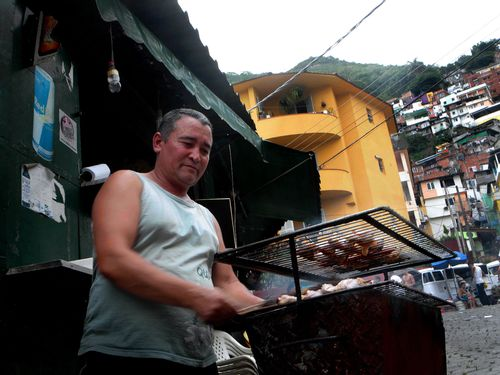 Source: IBGE
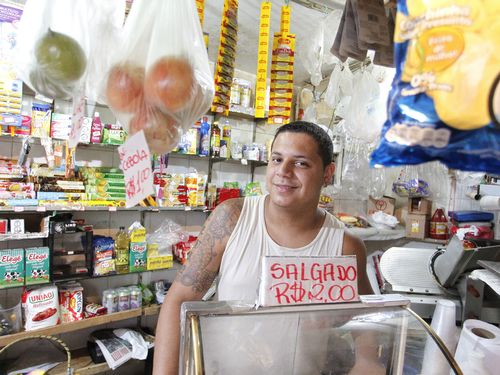 “Emprego é mais fácil na Zona Sul”, O Globo, 12/04/11.
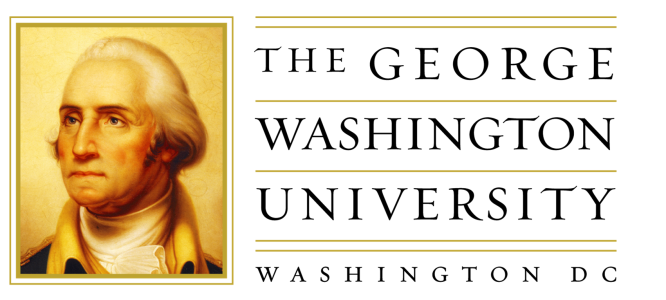 Monthly Average Income (BRL)
Individual
Exchange rate
(dec/2011)

R$ 1.80 = US$ 1.00

e.g. R$ 1,612.98 = US$ 896.10
Source: IBGE
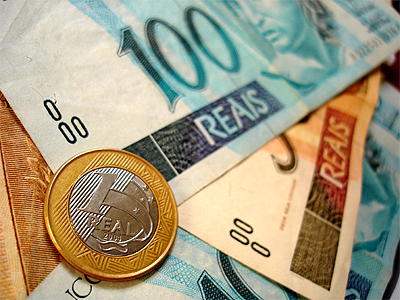 Family Head
Unemployment Rate
(unemployed family head/unemployed total)
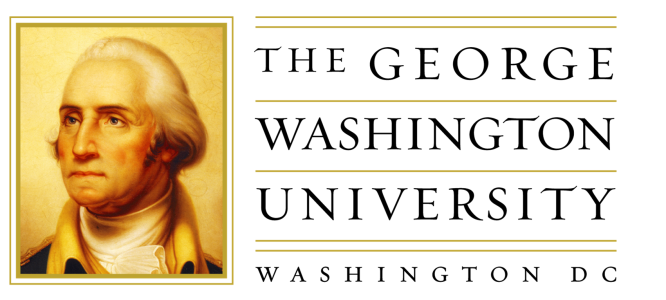 Family Head 
Level of Illiteracy
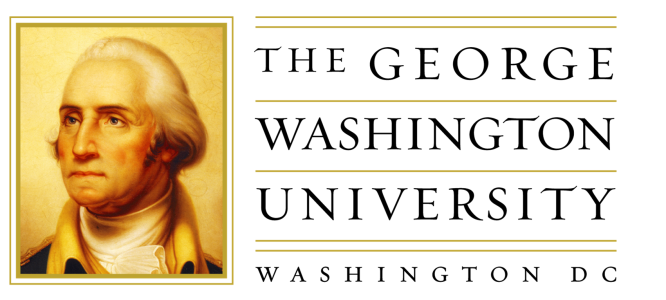 In a country where 9,7% of its population is illiterate
(IBGE, Censo 2010)
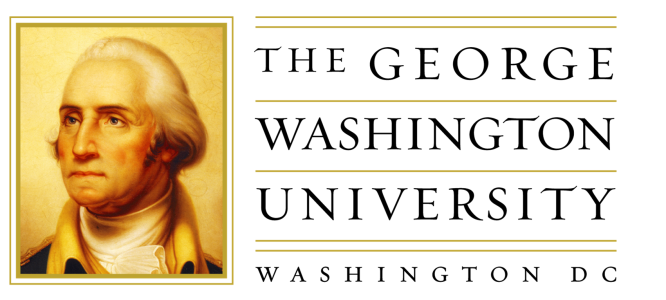 Unemployment x Illiteracy: Location Puzzle
Do you receive or participate in any public social program? (%)
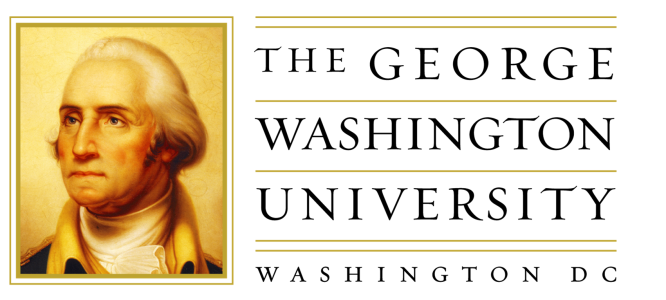 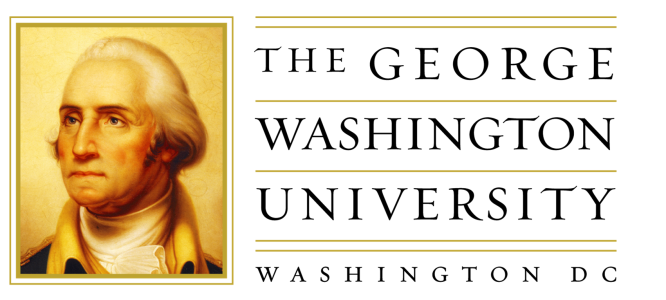 Bolsa Família Recipients (%)
Income Transfer From Federal Government
Average
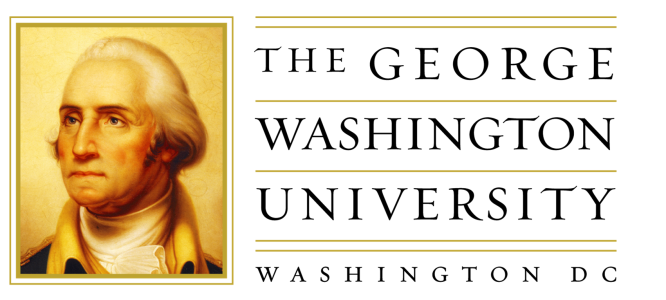 Are the UPP residents interested in taking professional capacity training?
Interested
Not interested
Average
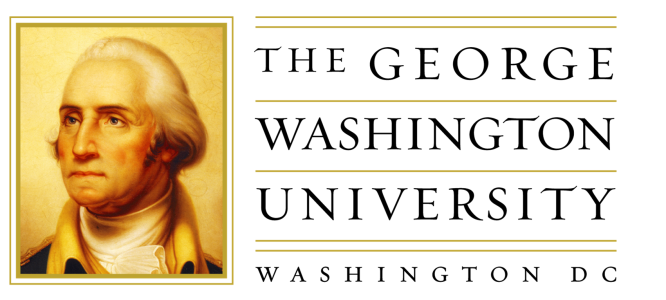 Access to Financial Services
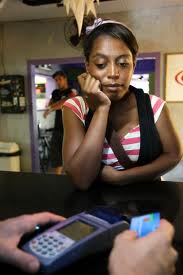 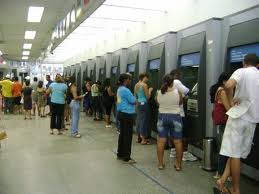 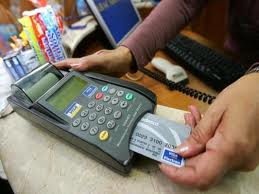 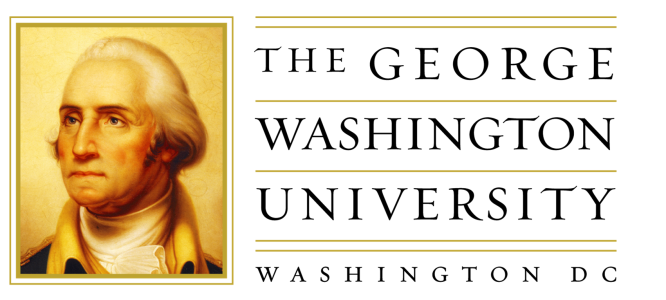 Have you tried to purchase something through any source of credit?
Chosen Payment Form
53% of Brazil’s population have credit card

Source: FEBRABAN & ABECS (2011)
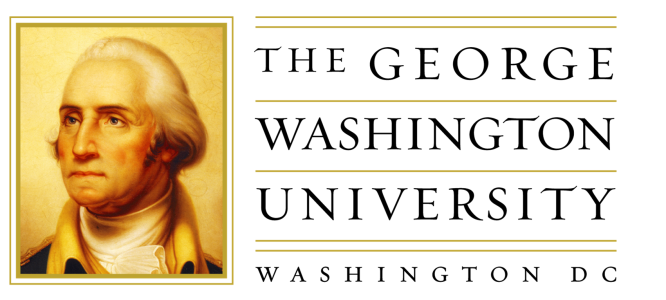 Have you tried to purchase something through any source of credit?
Yes, credit not approved
Yes
No
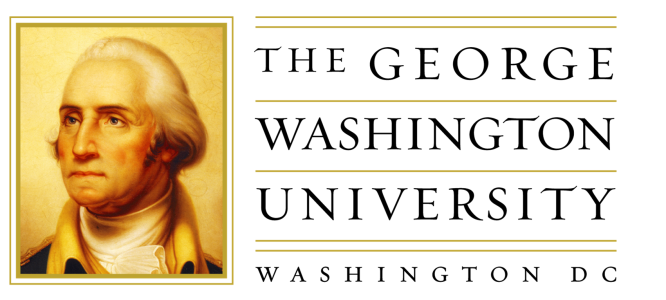 Living Conditions & Health
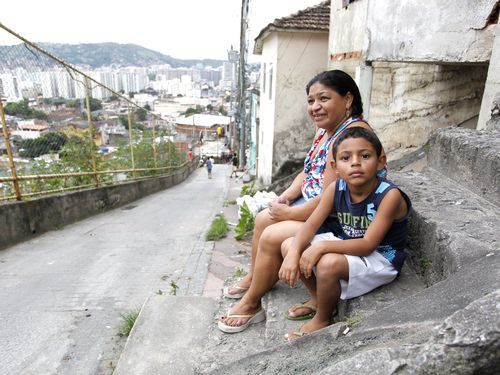 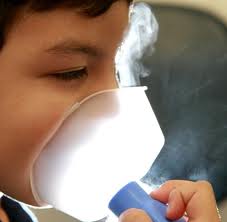 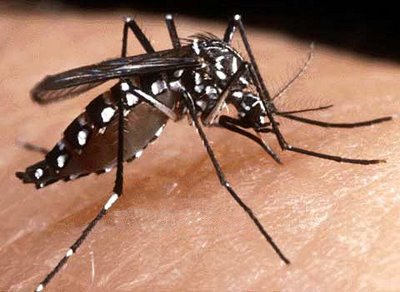 “Livres do tráfico armado, mais ainda com problemas de saúde”, O Globo, 12/04/11.
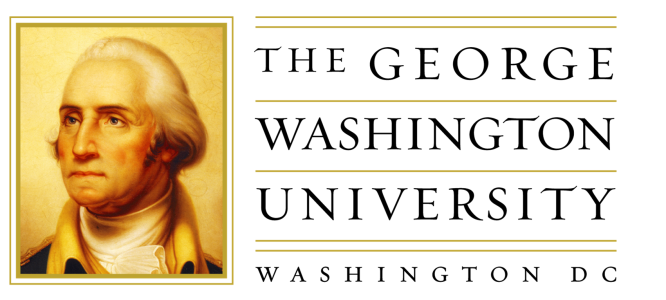 Small Properties, Big Problems…
What’s the size of your property?
Less than 20m2
Between 20m2 - 40m2
Between than 40m2 - 60m2
Greater than 60m2
Don’t know
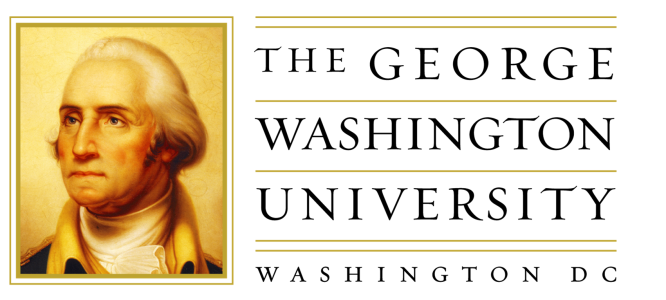 Living Conditions and Health
Dengue (during the last 12 months): 17%
Diarrhea (during the last 15 days): 28%
Respiratory Diseases(during the last 12 month): 55%
0-5 : 14%
6-15: 20%
16-24: 13%
25-39: 19%
40-59: 23%
+ 60: 11%
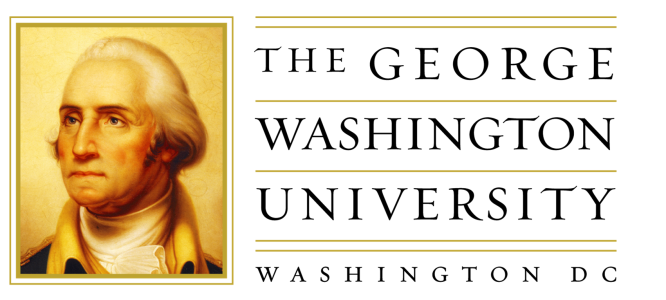 Common Diseases
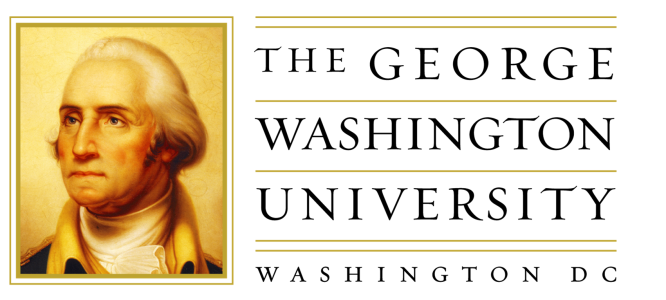 What do UPP residents consider the main problems ?
Lack of public lighting
Lack of social programs
Lack of physicians and medicines in hospital
Lack of nearby hospital s
Lack of water treatment and sanitation
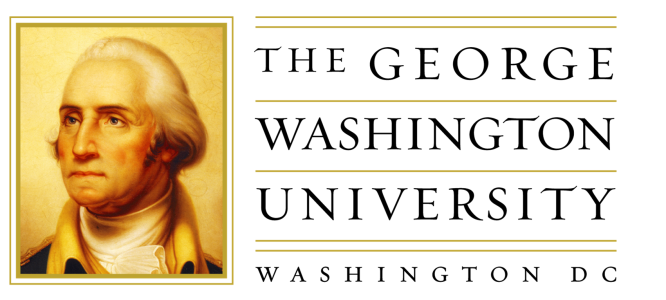 Thank you!
mjmoura@gwmail.gwu.edu